Branston Junior Academy
T4W Progression Document
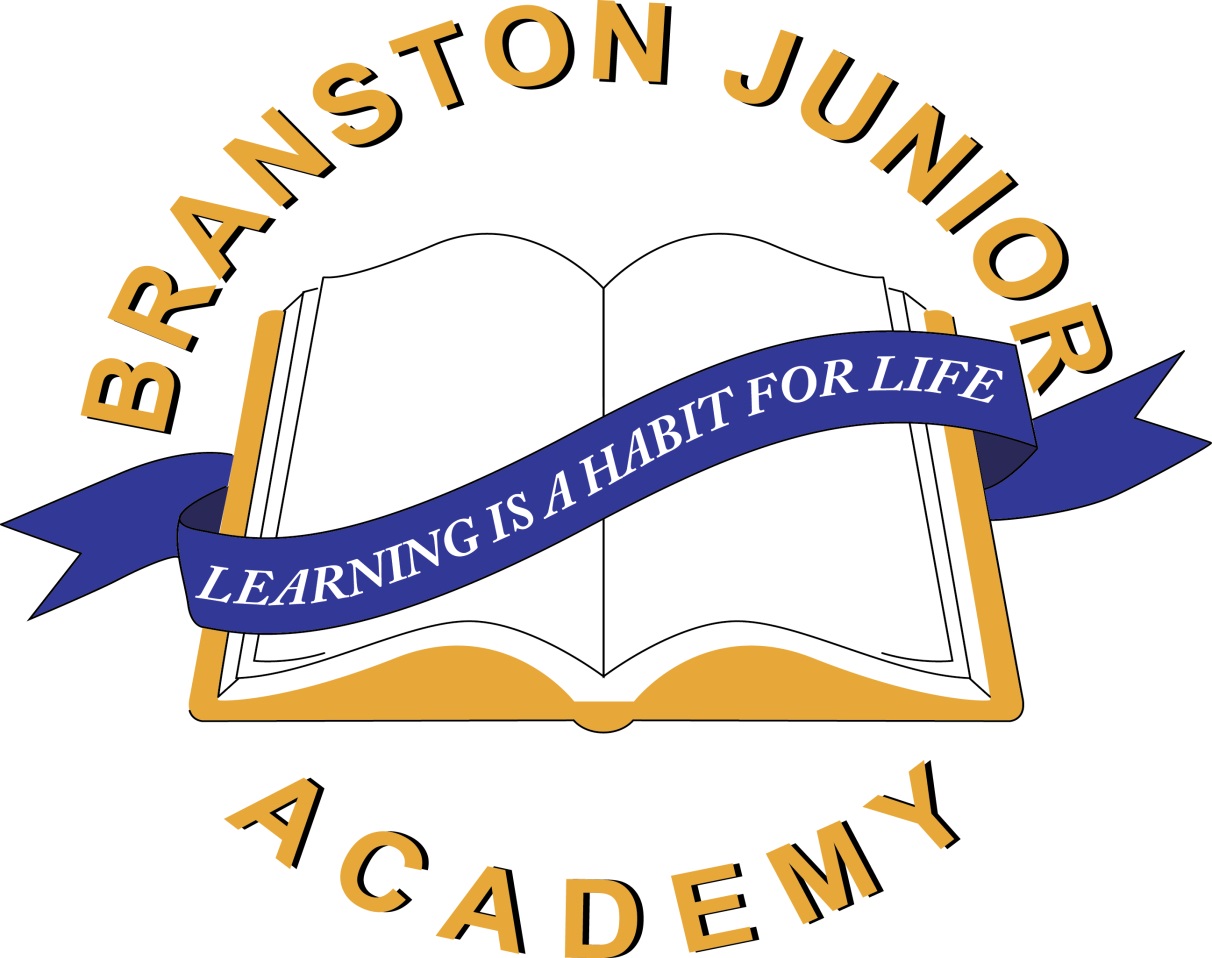 T4W: Progression: Early Years
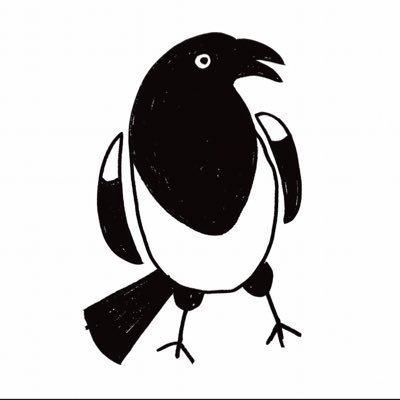 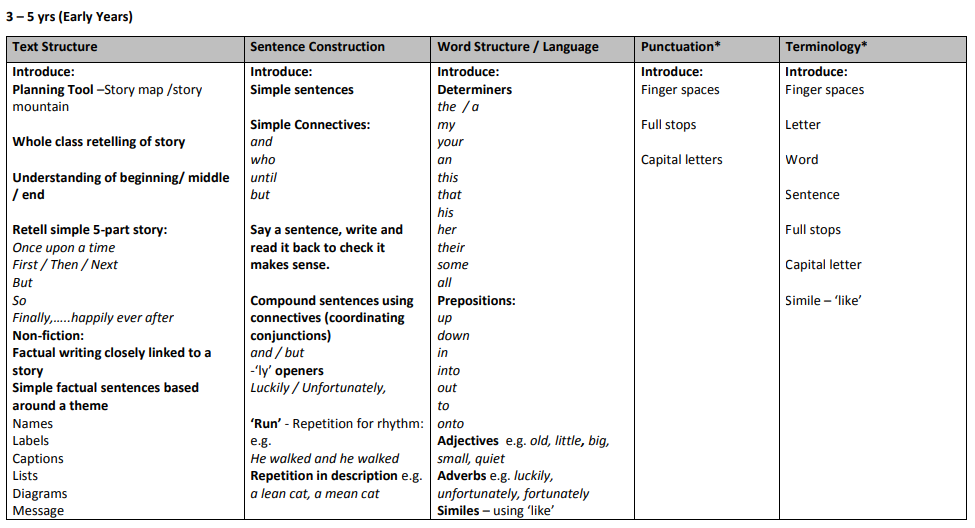 T4W: Progression: Year 1
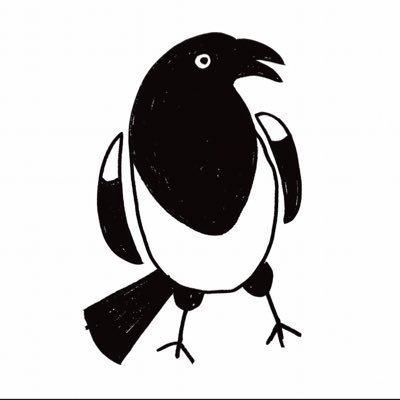 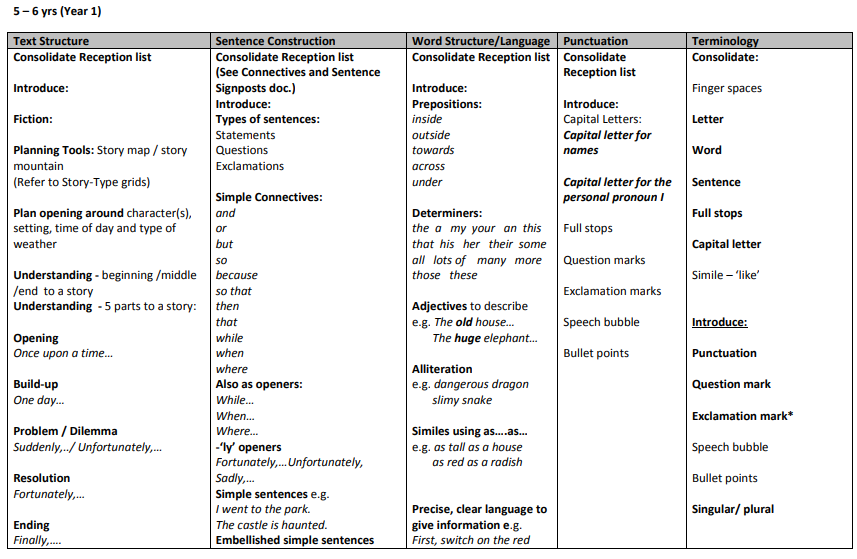 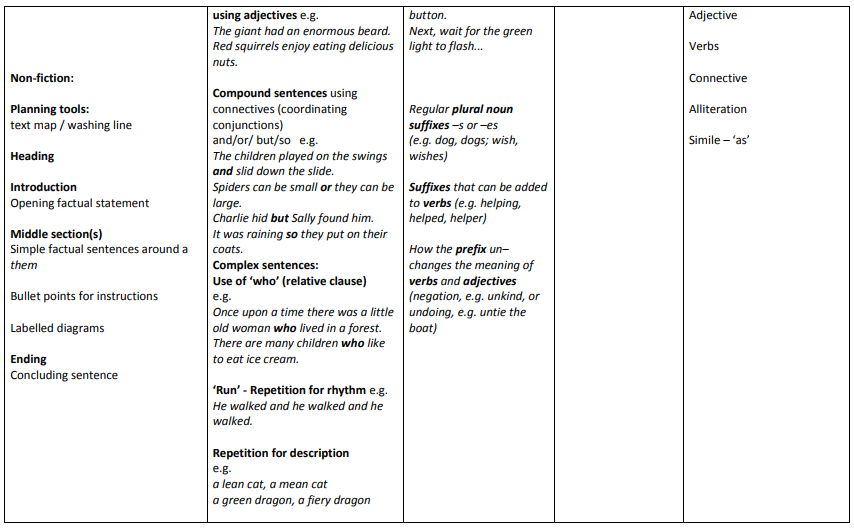 T4W: Progression: Year 2
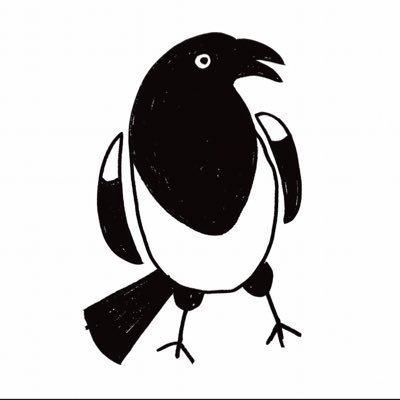 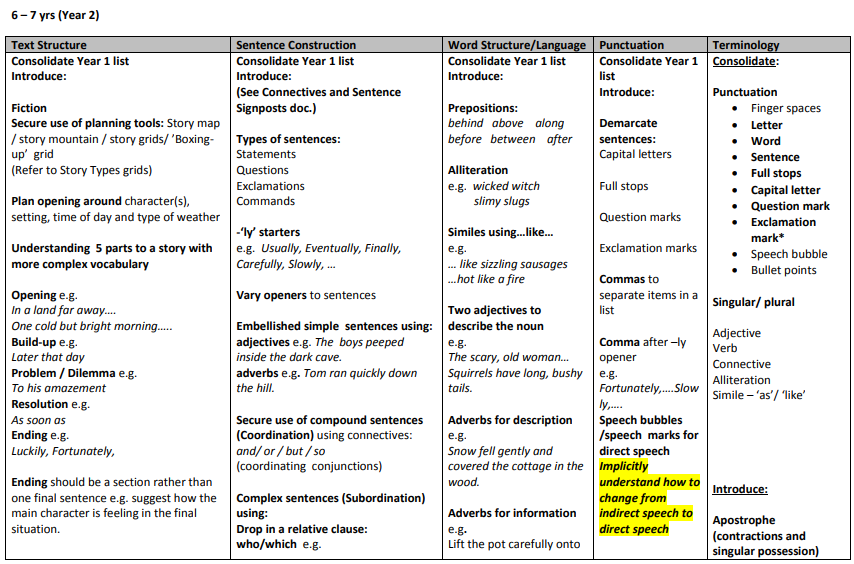 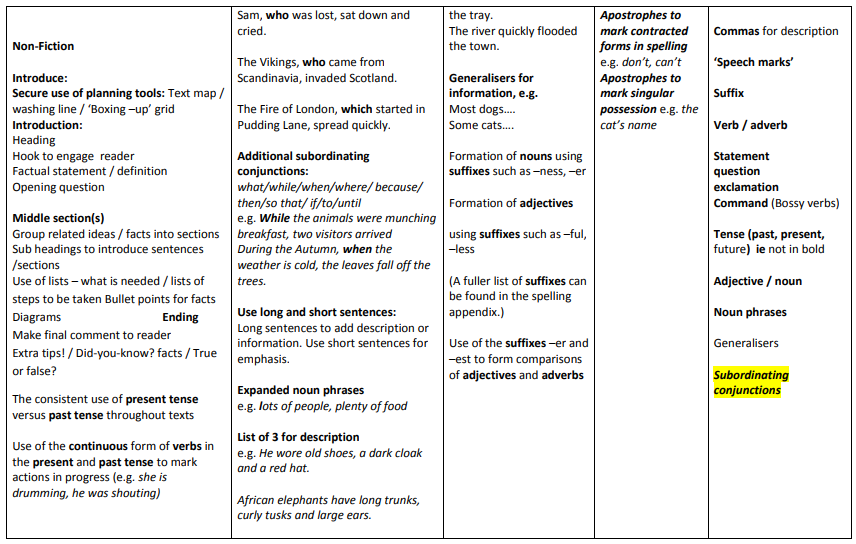 T4W: Progression: Year 3
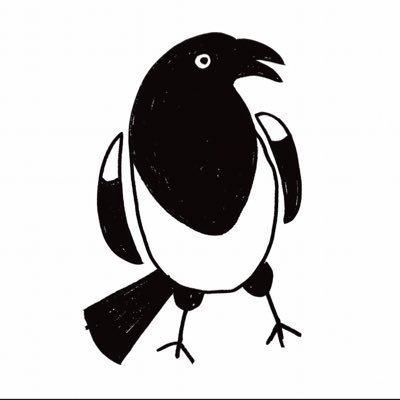 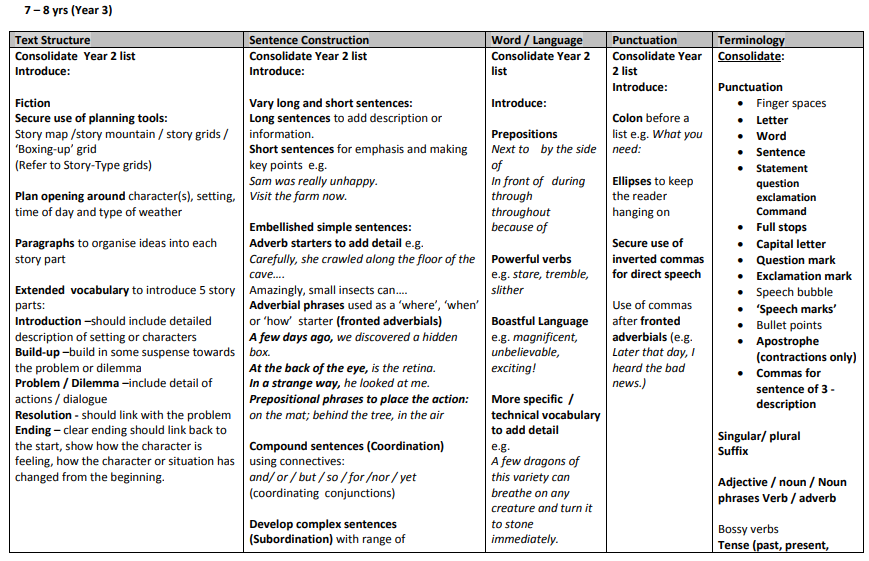 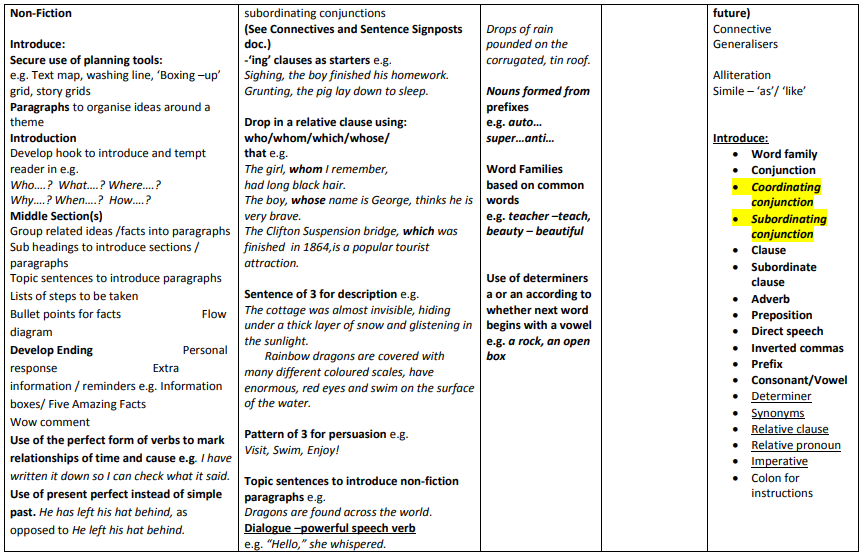 T4W: Progression: Year 4
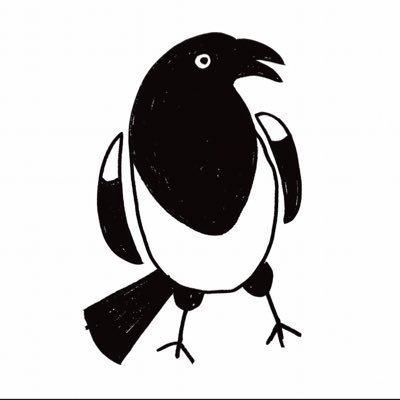 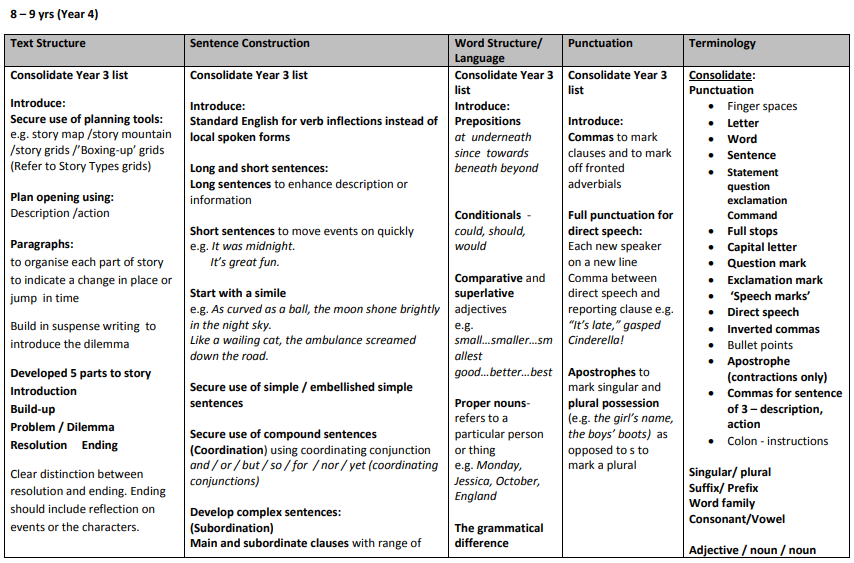 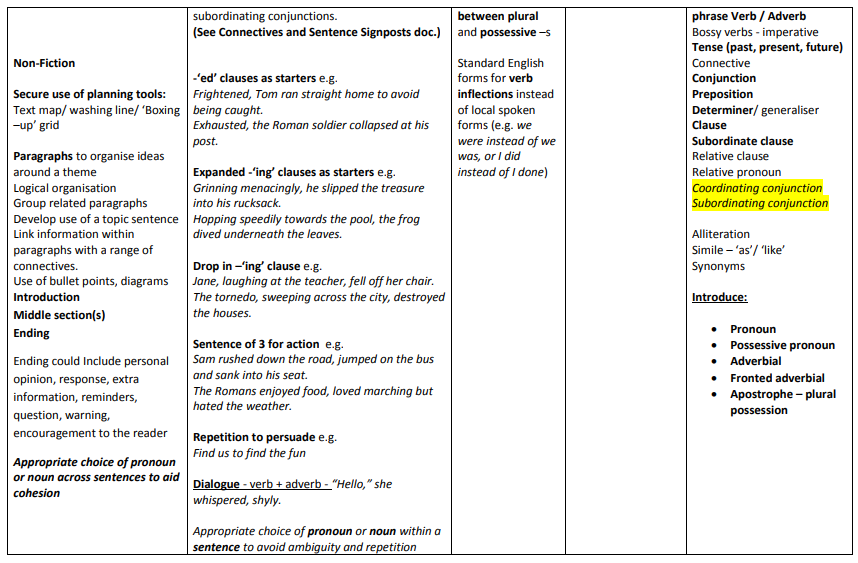 T4W: Progression: Year 5
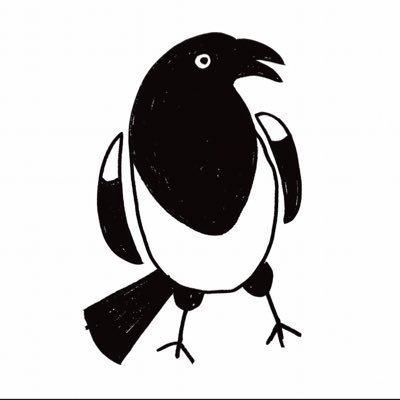 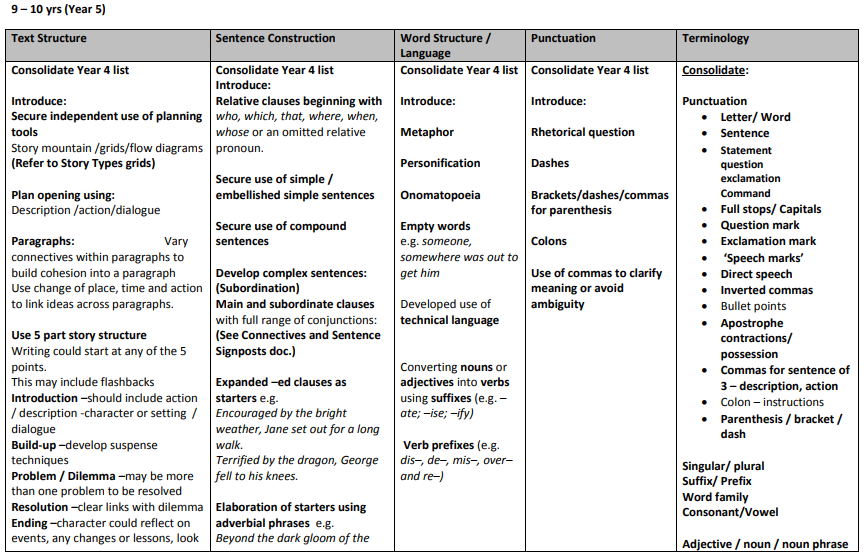 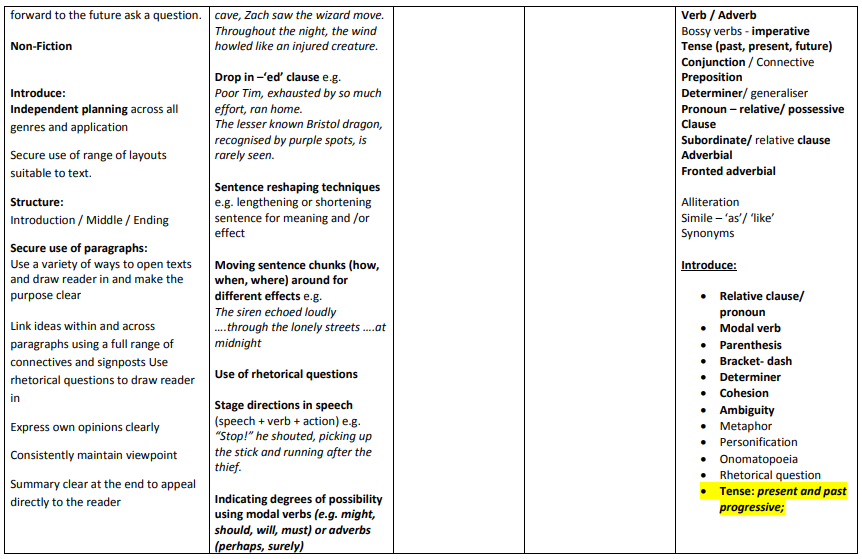 T4W: Progression: Year 6
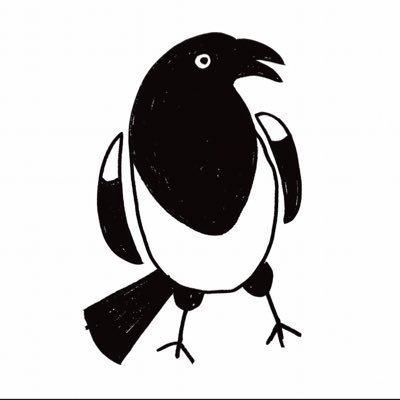 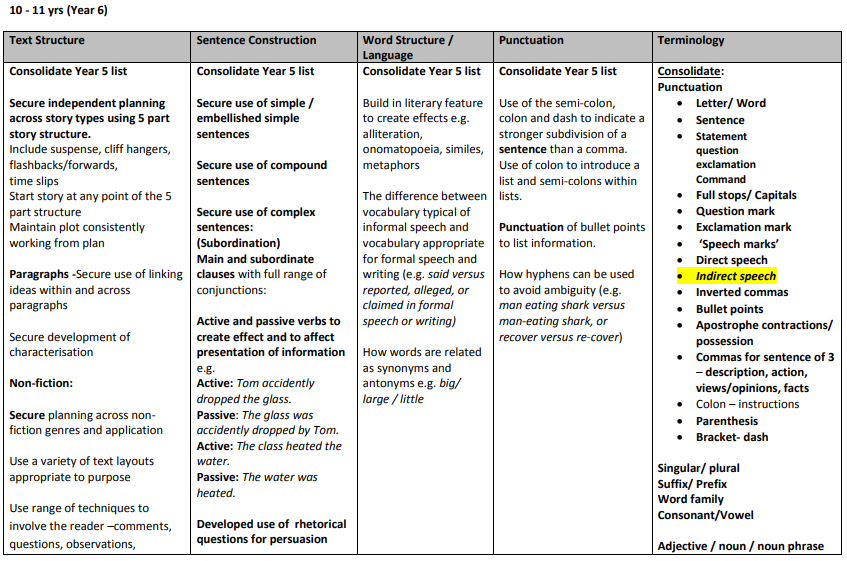 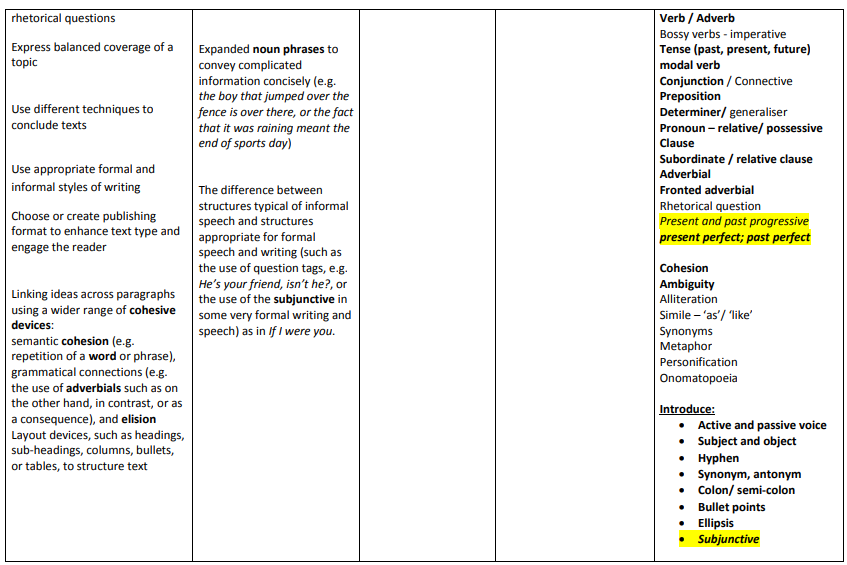 T4W: Progression: KS3- Advanced
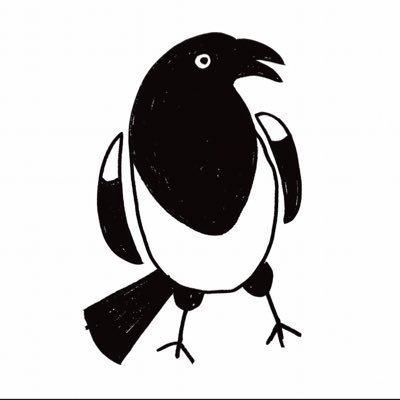 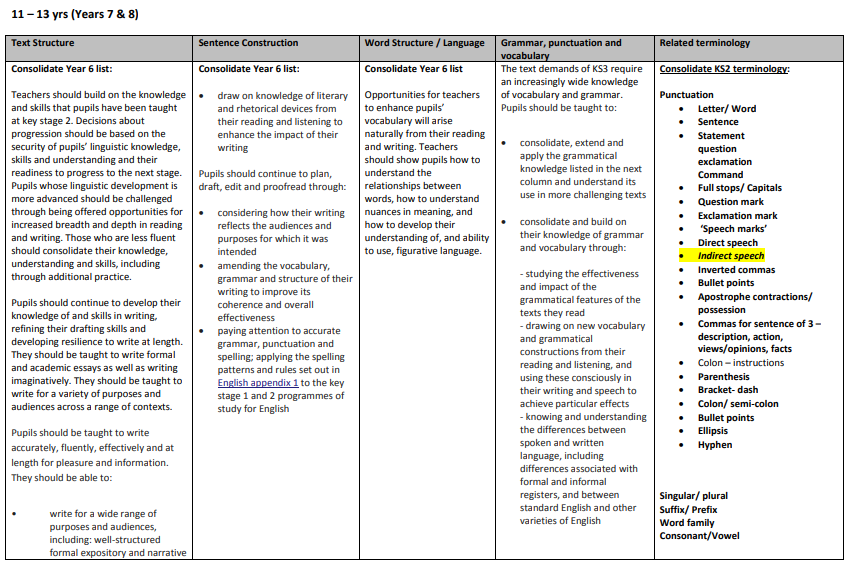 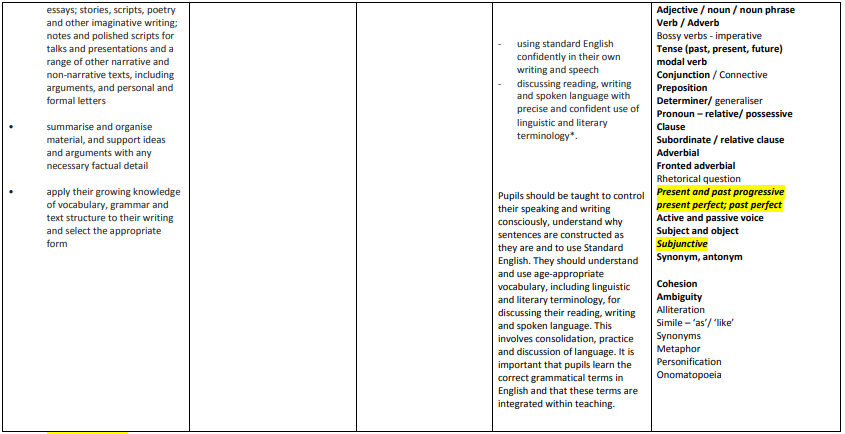 T4W: Poetry Toolkit
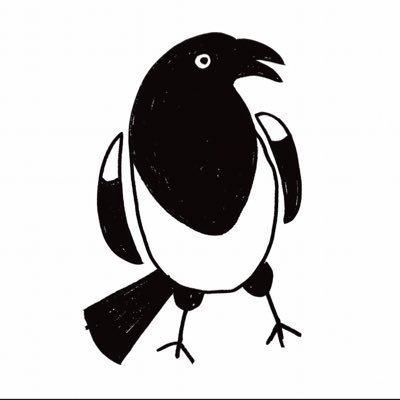 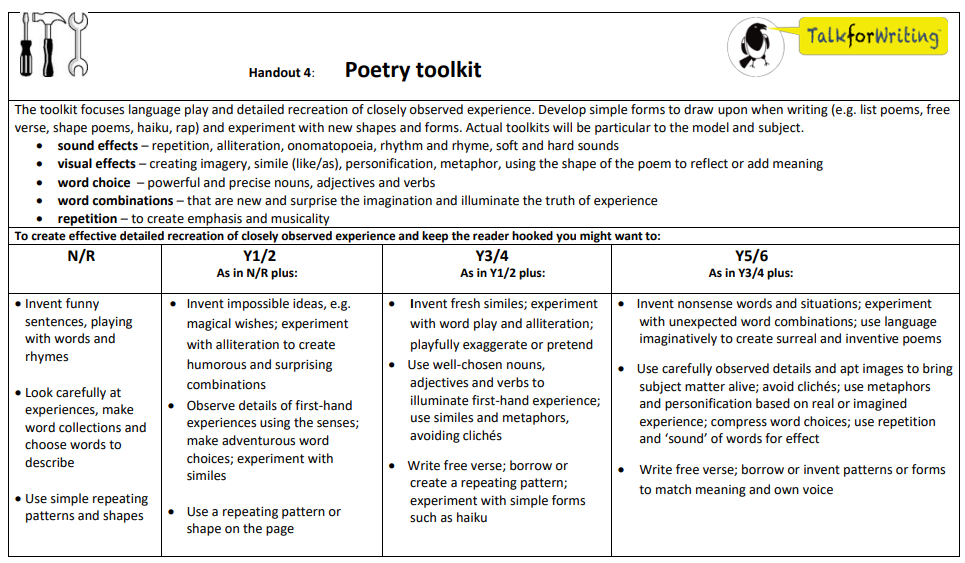 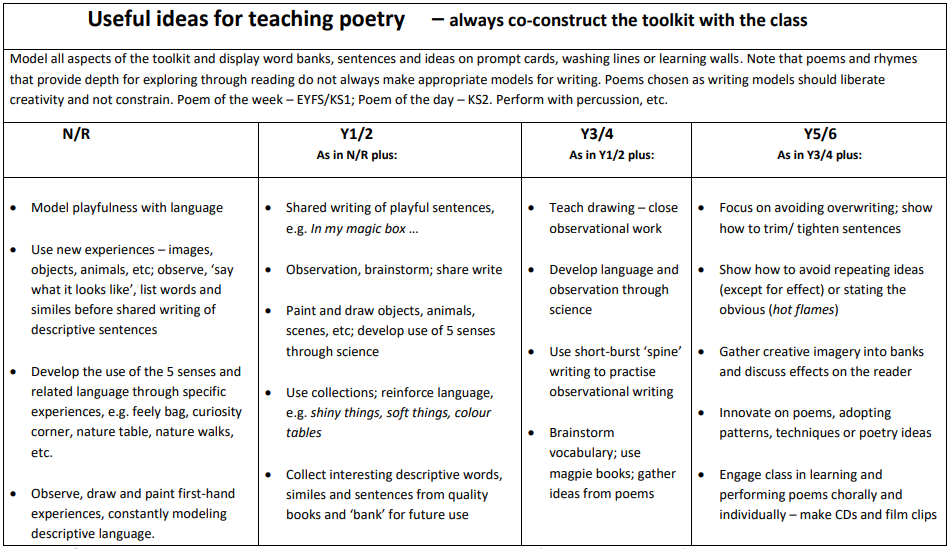